Direkte støtte 2018
Landbrugsseminar 2018
Mette Larsen og Jannik Elmegaard
1
/ Landbrugs- og Fiskeristyrelsen / Titel på præsentation
Vi skal tale om
1. Pant i betalingsrettigheder
2. Slåningskrav 2018
3. Aktiv landbruger i 2018
4. Nyt om de grønne krav
MFO-efterafgrøder og MFO-græsudlæg
MFO-bræmmer
Ny braktype - bestøverbrak
Andet nyt om de grønne krav
5. Unge nyetablerede landbrugere 2018
6. Genberegning af betalingsrettigheder
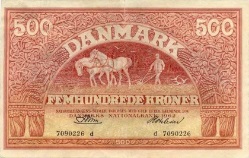 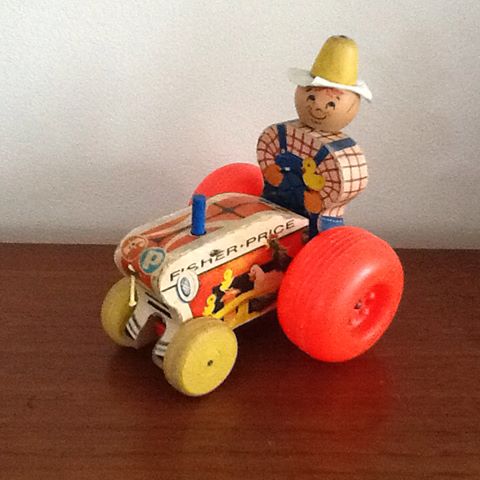 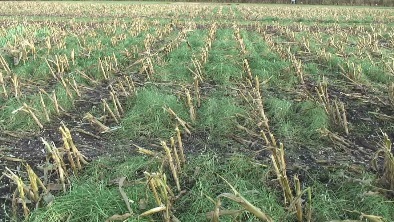 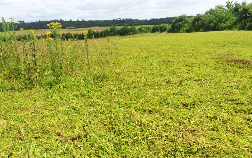 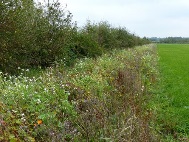 2
/ Landbrugs- og Fiskeristyrelsen / Titel på præsentation
Pant i betalingsrettigheder
Det nye pantsystem forventes at komme i brug pr. 1. april 2018 
Gebyret bliver 2.250 kr. pr. pantsætning
Tinglysningsafgiften er ca. 5.500 kr. i gennemsnit for pantsætning af betalingsrettigheder 

Systemet er nyt, men vi har forsøgt at opretholde genkendeligheden ved det tidligere pantsystem 

Pant registeret i Landbrugsstyrelsen før 7. juli 2017 skal respektere 1) tinglyst pant og 2) udlæg og konkursbehandling – hvis disse er foretaget før lovens ikrafttræden
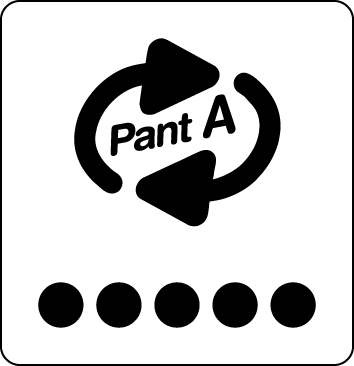 3
/ Landbrugs- og Fiskeristyrelsen / Titel på præsentation
7. Slåningskrav 2018
Ny mulighed for at opfylde aktivitetskravet på brak

Slåning i april måned i stedet for august-september

Lad plantedækket stå om vinteren
4
/ Landbrugs- og Fiskeristyrelsen / Titel på præsentation
Aktiv landbruger i 2018
Fra ansøgningsåret 2018 anvender vi ikke længere negativlisten over visse typer af virksomheder (branchekoder), som i udgangspunktet ikke må modtage støtte 

Det er dog fortsat en betingelse for at modtage støtte, at ansøgeren er aktiv landbruger, dvs. råder over min. 2,00 ha eller være kvægproducent 

Det betyder: når I indsender fællesskemaet, skal I ikke længere udfylde aktiv landbruger-siden 

Man skal fortsat være aktiv landbruger for at modtage betalingsrettigheder 
Det betyder, at modtageren skal råde over min. 2,00 ha eller have etableret sin kvægbesætning senest på ansøgningsfristen
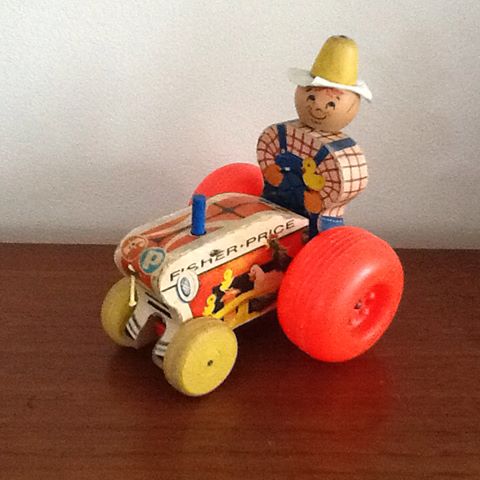 5
/ Landbrugs- og Fiskeristyrelsen / Titel på præsentation
MFO-efterafgrøder og MFO-græsudlæg
Frister i 2018

Såfrist 20. august (eller 1. august) for efterafgrøder

Såfrist 31. maj eller 30. juni for græsudlæg

Tidligste destruktion 20. oktober




Hybridrug og havre – frist 20. august
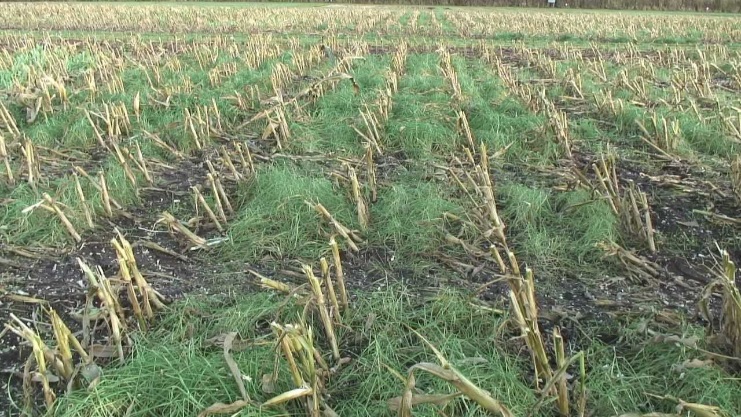 6
/ Landbrugs- og Fiskeristyrelsen / Titel på præsentation
Miljøfokusområder
Nyt! 

Forbud mod sprøjtning
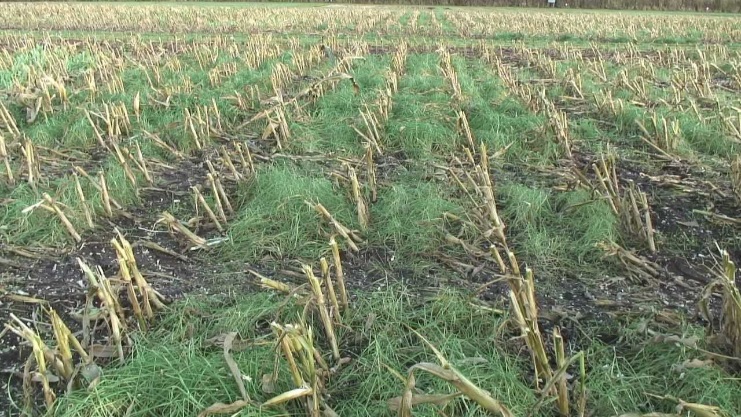 7
/ Landbrugs- og Fiskeristyrelsen / Titel på præsentation
MFO-græsudlæg
Græsudlæg i korn

Høst senest 20. august, hvis udlægget skal tælle med som MFO

men hvis man sender en email til os, tæller perioden først fra 3. september



Græsudlæg i majs

Høst senest 15. november, hvis udlægget skal tælle som MFO

Udbetaling tidligst medio januar
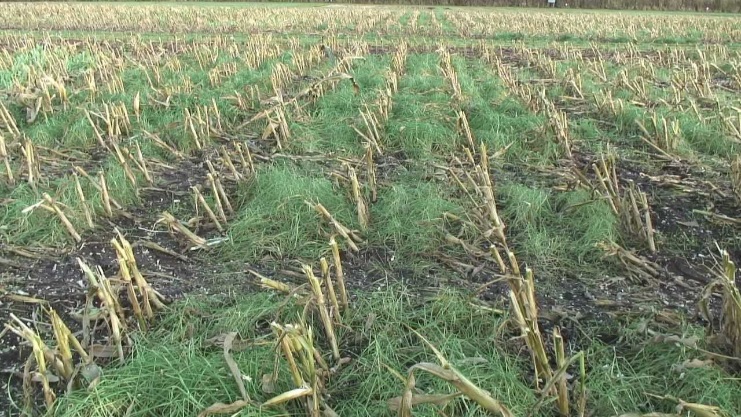 8
/ Landbrugs- og Fiskeristyrelsen / Titel på præsentation
MFO-bræmmer
Hvad er det? 


Forbudsperiode 1. maj-31. juli
men afgræsning er OK


Vægtningsfaktor 1,5


Indtegning?
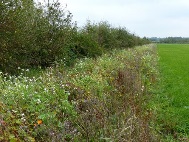 9
/ Landbrugs- og Fiskeristyrelsen / Titel på præsentation
Bestøvervenlig brak
Hvad er det? 

Hvad må man og hvad må man ikke?

Vægtningsfaktor 1,5
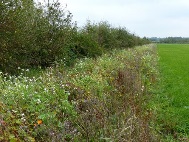 10
/ Landbrugs- og Fiskeristyrelsen / Titel på præsentation
6. Andet nyt om de grønne krav
Flere er undtaget MFO og KFA


Spelt er en separat afgrøde i fht. KFA


Vægtningsfaktor for lavskov hæves til 0,5


Slæt og afgræsning på MFO-græsudlæg er stadig tilladt


Hvad med frøgræsudlæg som MFO?
11
/ Landbrugs- og Fiskeristyrelsen / Titel på præsentation
Støtte til unge nyetablerede landbrugere
Nye regler i 2018



Støttesatsen forhøjes fra 2018 til ca. 1.100 kr. pr. ansøgt og godkendt ha.


Den 5-årige støtteperiode beregnes nu fra den første indgivelse af ansøgningen, dog forudsat at indsendelsen sker senest 5 år efter etableringen
12
/ Landbrugs- og Fiskeristyrelsen / Titel på præsentation
Genberegning af betalingsrettigheder
850 landmænds betalingsrettigheder har været omfattet af genberegningen
Vi er d.d. nede på 200 landmænd 
Genberegningen af disse betalingsrettigheder er færdigbehandlet ved udgangen af januar og vi udbetaler løbende den forsinkede støtte 

Forsinkelsen skyldes ikke direkte landmændenes deltagelse i vådområdeprojekter, men skyldes fejl i tildelingen af handyrtillæg tilbage i 2012

Denne type fejl i tildeling af tillæg kan ikke ske fremadrettet, da tillæggene er placeret korrekt, når disse sager er færdigbehandlede
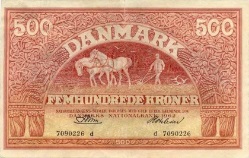 13
/ Landbrugs- og Fiskeristyrelsen / Titel på præsentation
?
14
/ Landbrugs- og Fiskeristyrelsen / Titel på præsentation